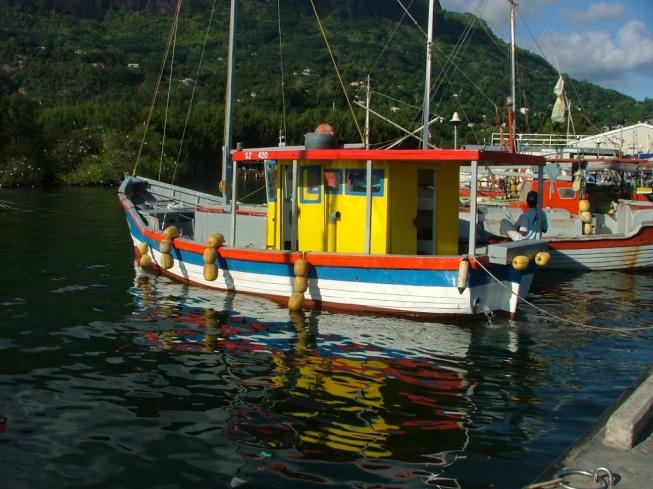 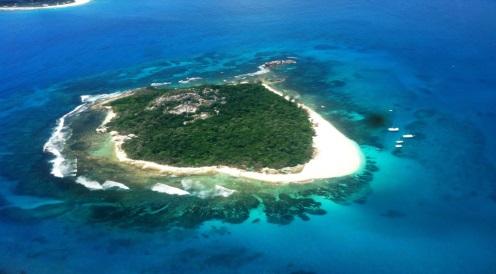 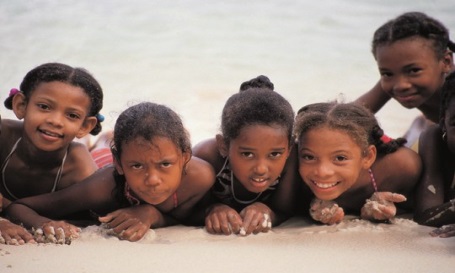 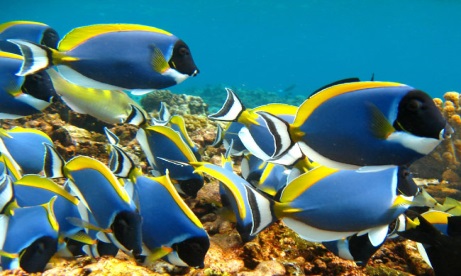 Participatory Mapping 2 October 2014
Seychelles Marine Spatial Planning Initiative
22 October 2014
Technical Working Group Meeting #2
Getting started with GeoPDF
Review data layers available by zone type
Review mapping from August 2014
Gather revised planning tools: 
Compatibility matrix
Master List
Table of 5 Zone types
Organise input into Inner Islands and 5 Outer Islands groups
2
Participatory Mapping
MARINE  & TERRESTRIAL
Where are the “best areas”?  
Foraging habitats for marine birds and cetaceans?
What are compatible uses that currently occur in this area?  What are conflicting uses? 
Where are the “must have” areas? 
What are some attributes that can be used for decision-making? 
Climate change: sea level rise, coastal inundation?
FISHERIES REPLENISHMENT
Where are the “best areas”?  
Important land-sea linkages
Sea level rise
Where are the “must have” areas? 
What are compatible uses that currently occur in this area?  What are conflicting uses? 
High priority sites for spawning?
How to capture seasonality?
3
Questions
4